Дикие животные и их детёныши
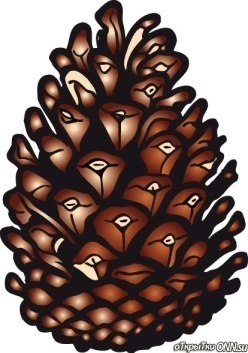 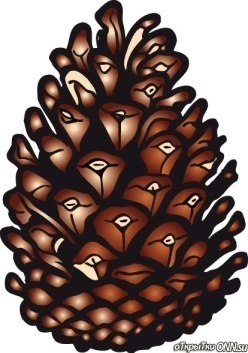 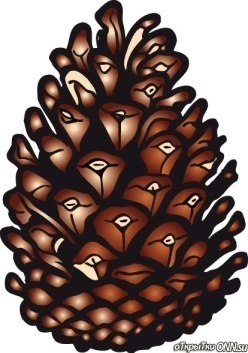 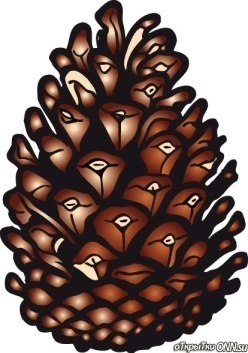 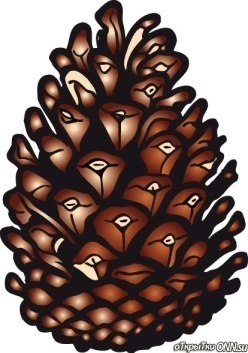 ОТГАДАЙ ЗАГАДКИ
Что за зверь лесной 
Стал, как столбик, под сосной? 
И стоит среди травы
Уши больше головы
Рыжеватый её мех,
Держит лапками орех.
Кто пчелиный любит мед? 
Лапу кто зимой сосет?
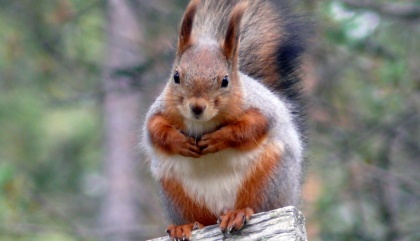 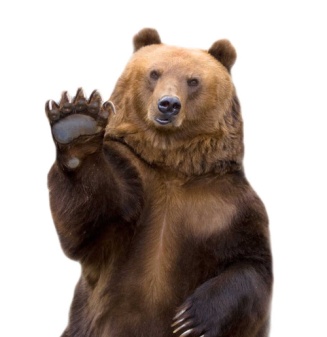 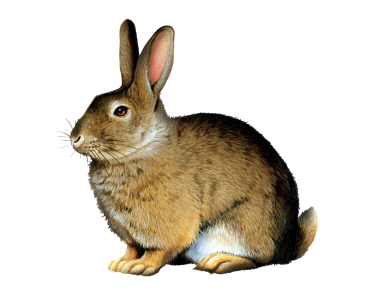 Не голос – громкая труба,
Большая верхняя губа,
На нём - громадные рога,
Ему природа дорога.
В лесу крупнее зверя не нашлось
Раз он – сохатый, значит
Всех зверей она хитрей,
Шуба рыжая на ней?
Словно елка, весь в иголках.
Сам он круглый, а не мяч, 
Рта не видно, а кусач,
Голой ручкой не возьмешь, 
Ну, скажите, это ..
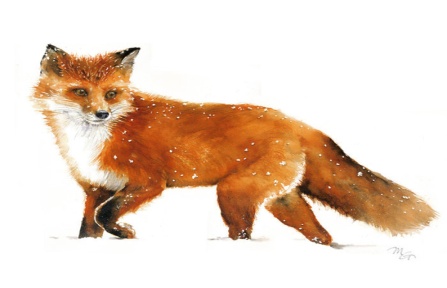 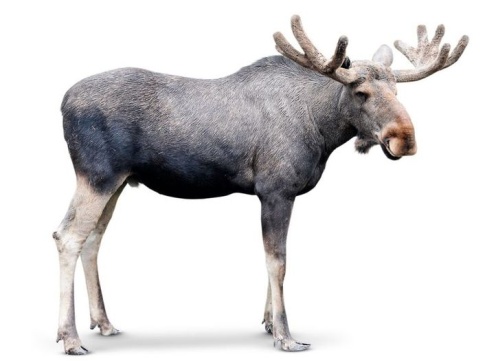 Всё время по лесу он рыщет,
Он в кустах кого-то ищет.
Он из кустов зубами щелк,
Кто скажите это
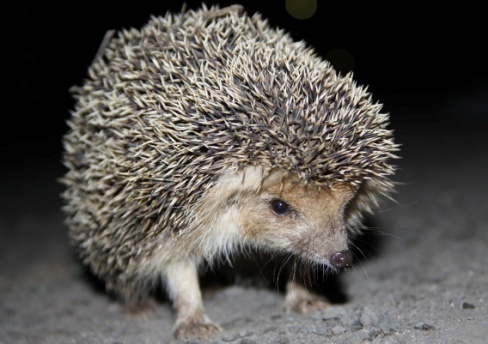 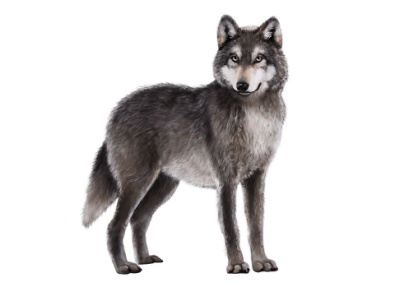 Дидактическая игра «Голоса животных»
- Кто так воет ?

- Кто по лесу бродит?

-Это чей такой хитрый голос?

Это кричит? 

А это кто фыркает? 

А кто это пищит ?

А кто это ревет ?
Мамы зовут своих детенышей.
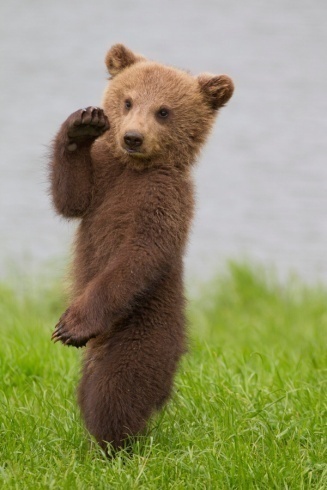 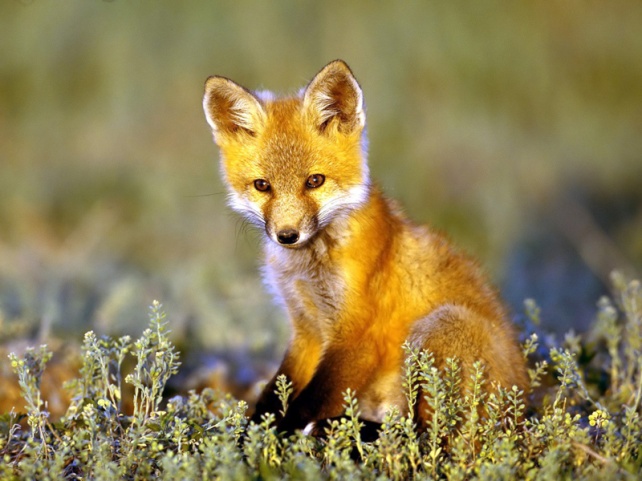 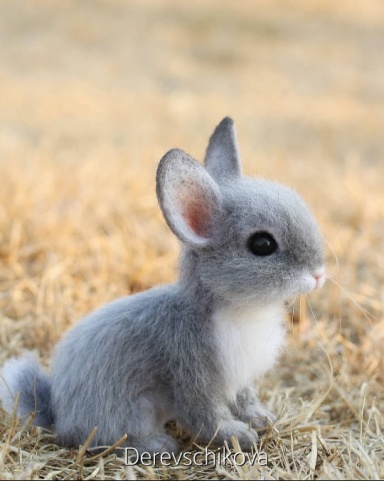 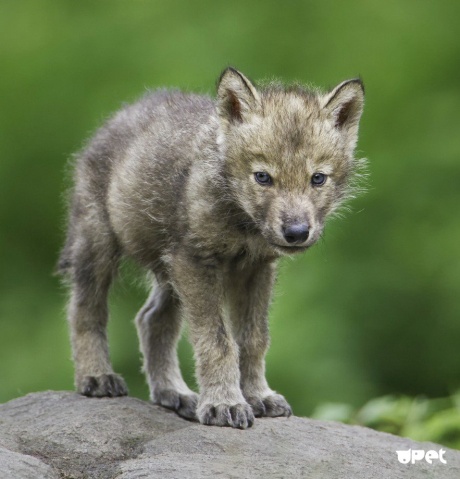 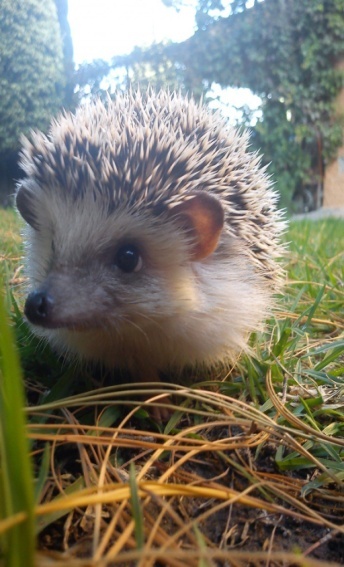 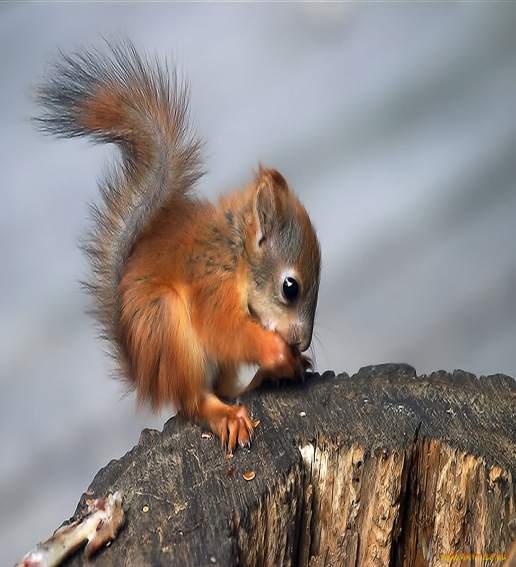 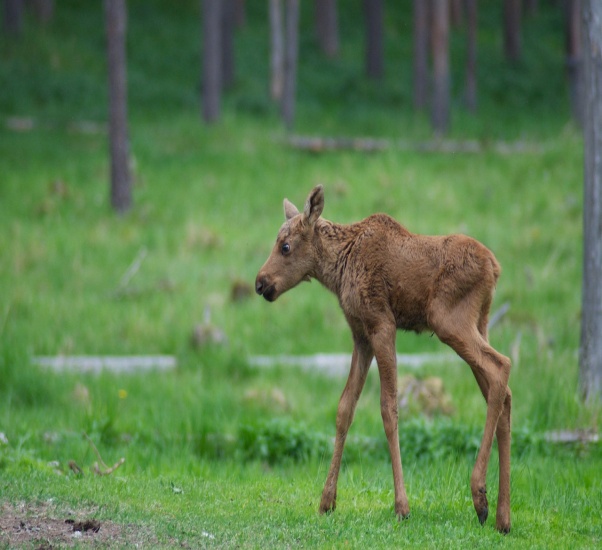 « Кто с кем?»
«Покорми животных»
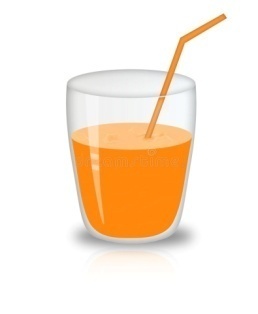 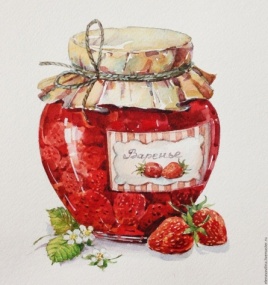 Приготовь сок и варенье.
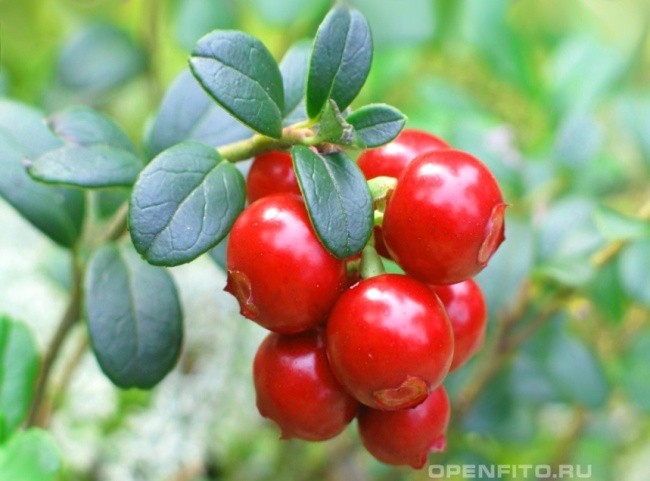 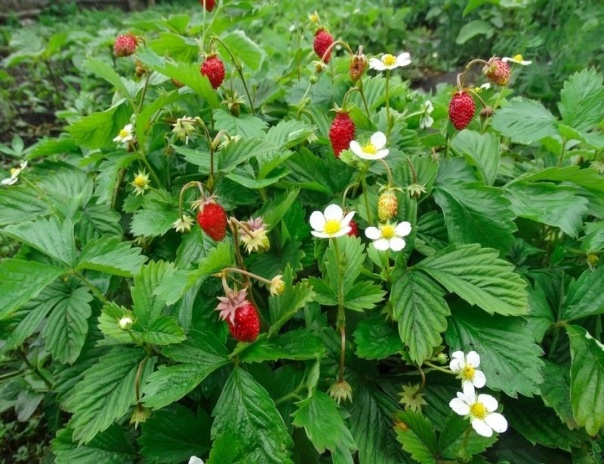 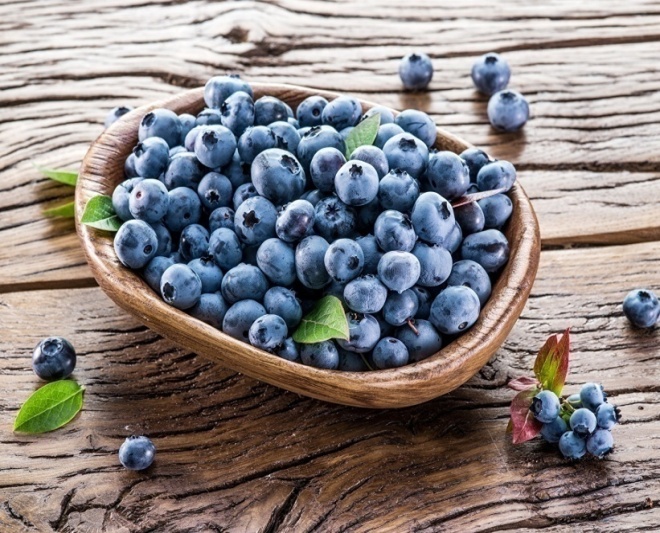 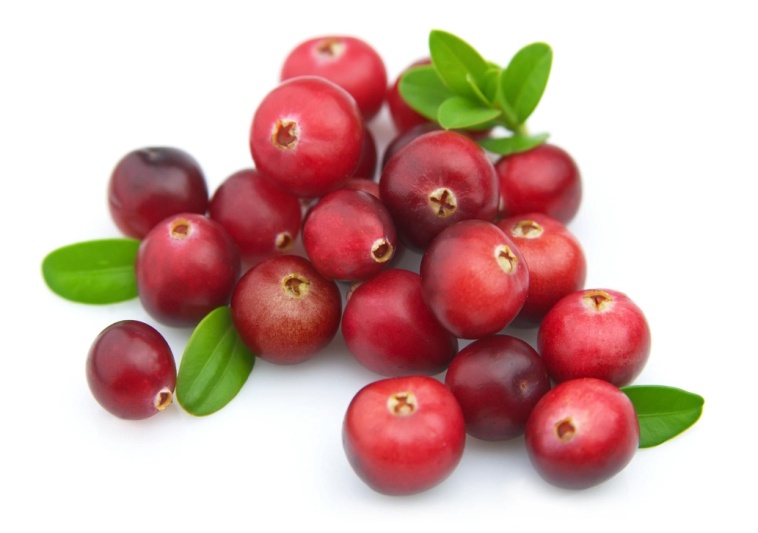 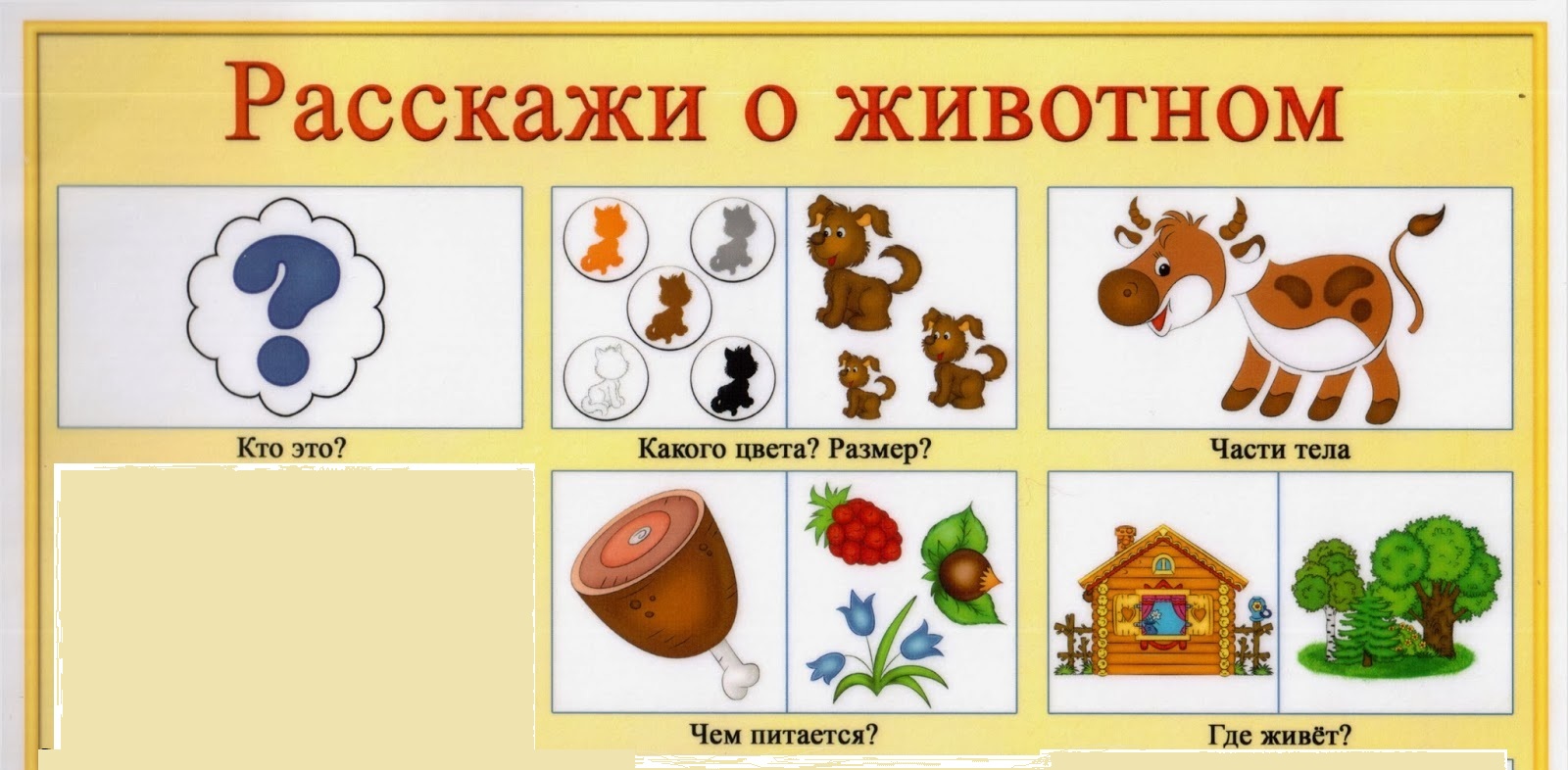 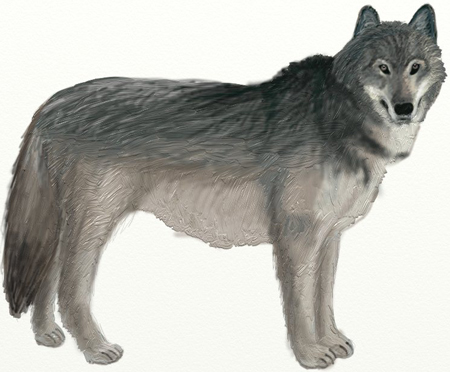 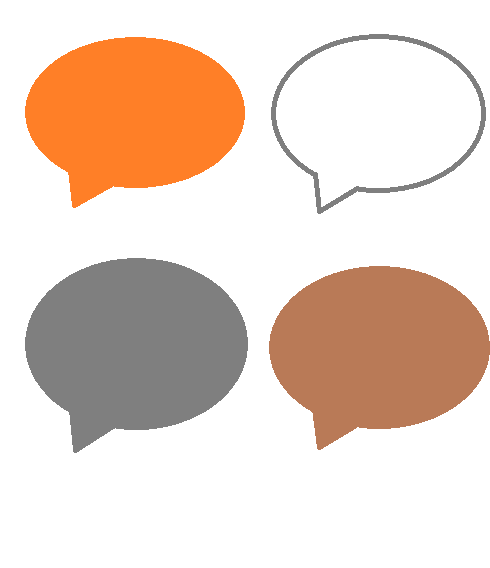 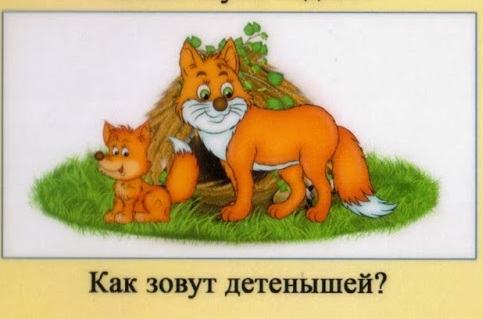 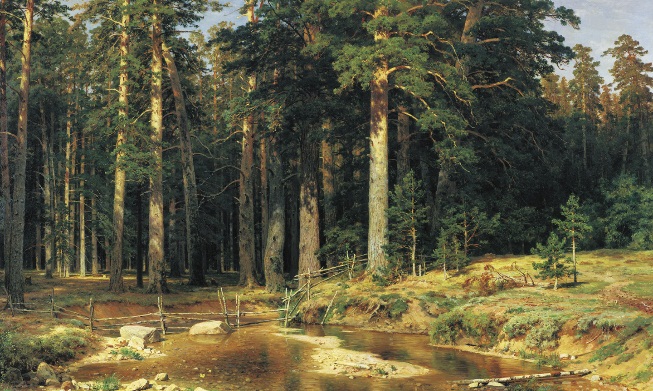 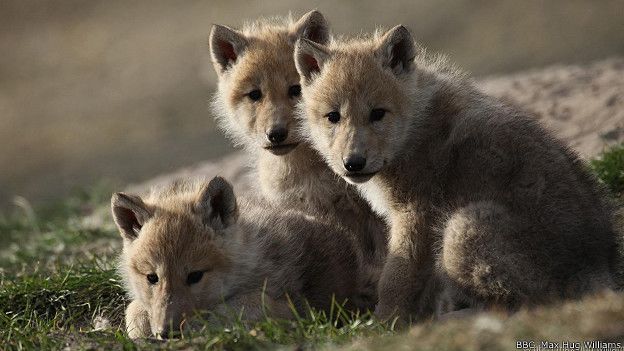 Где живет?
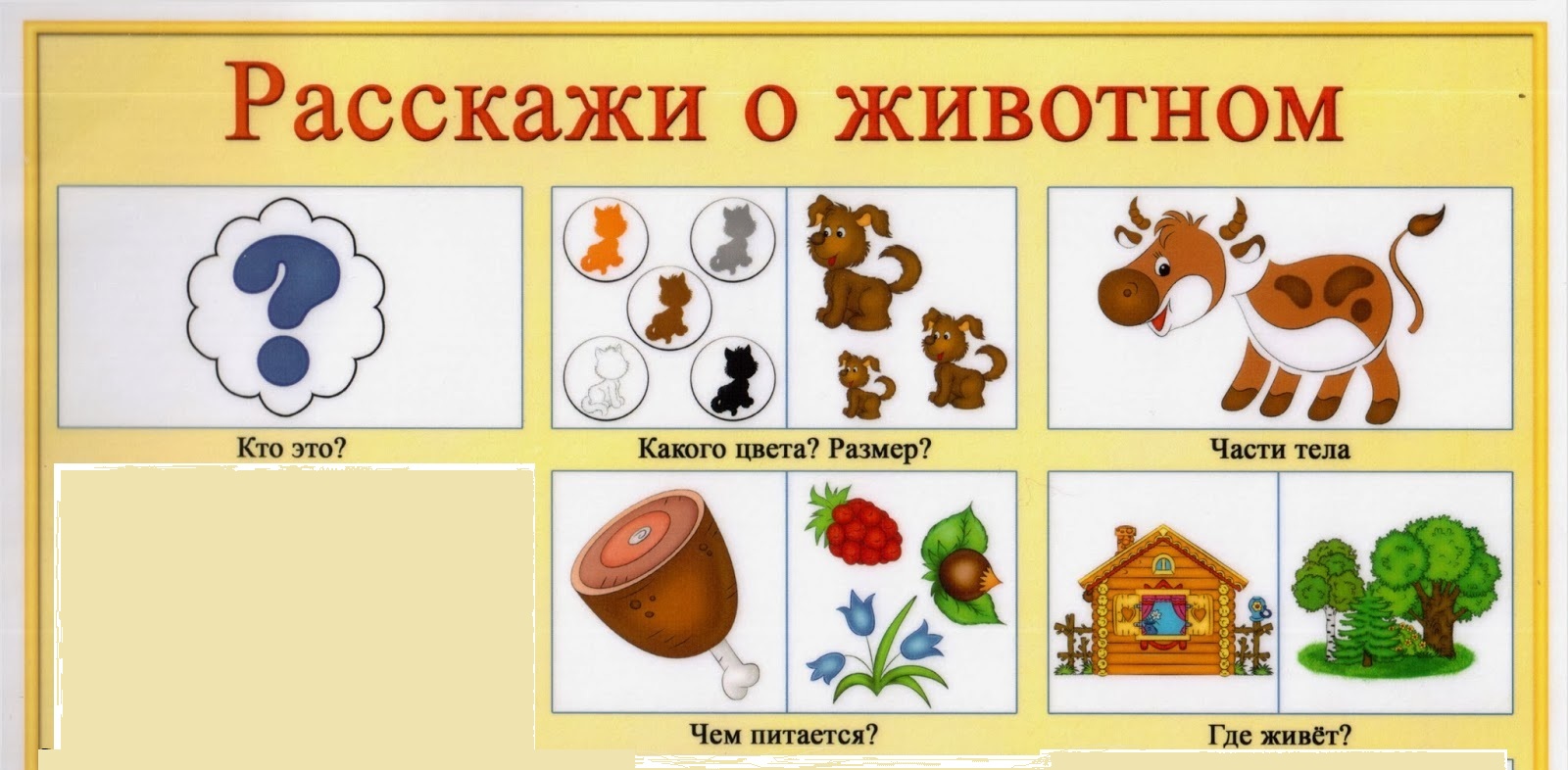 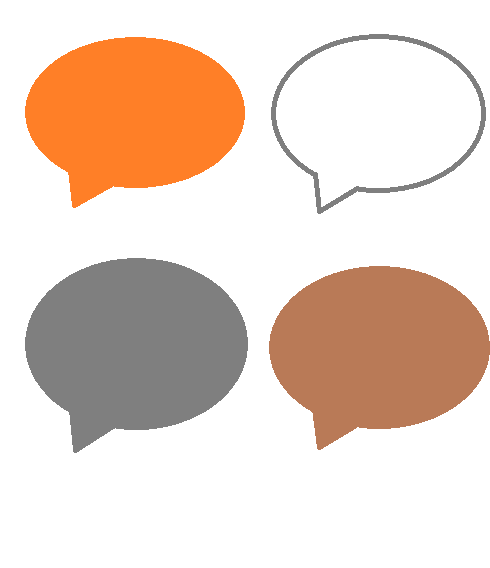 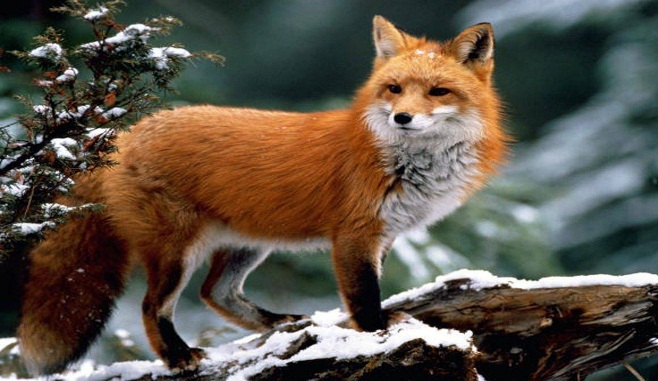 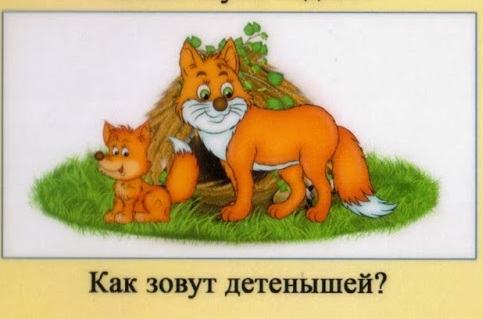 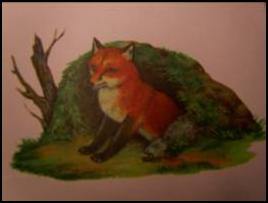 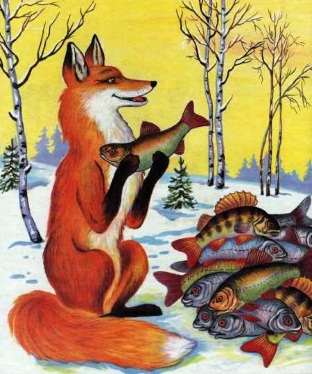 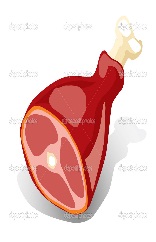 Где живет?
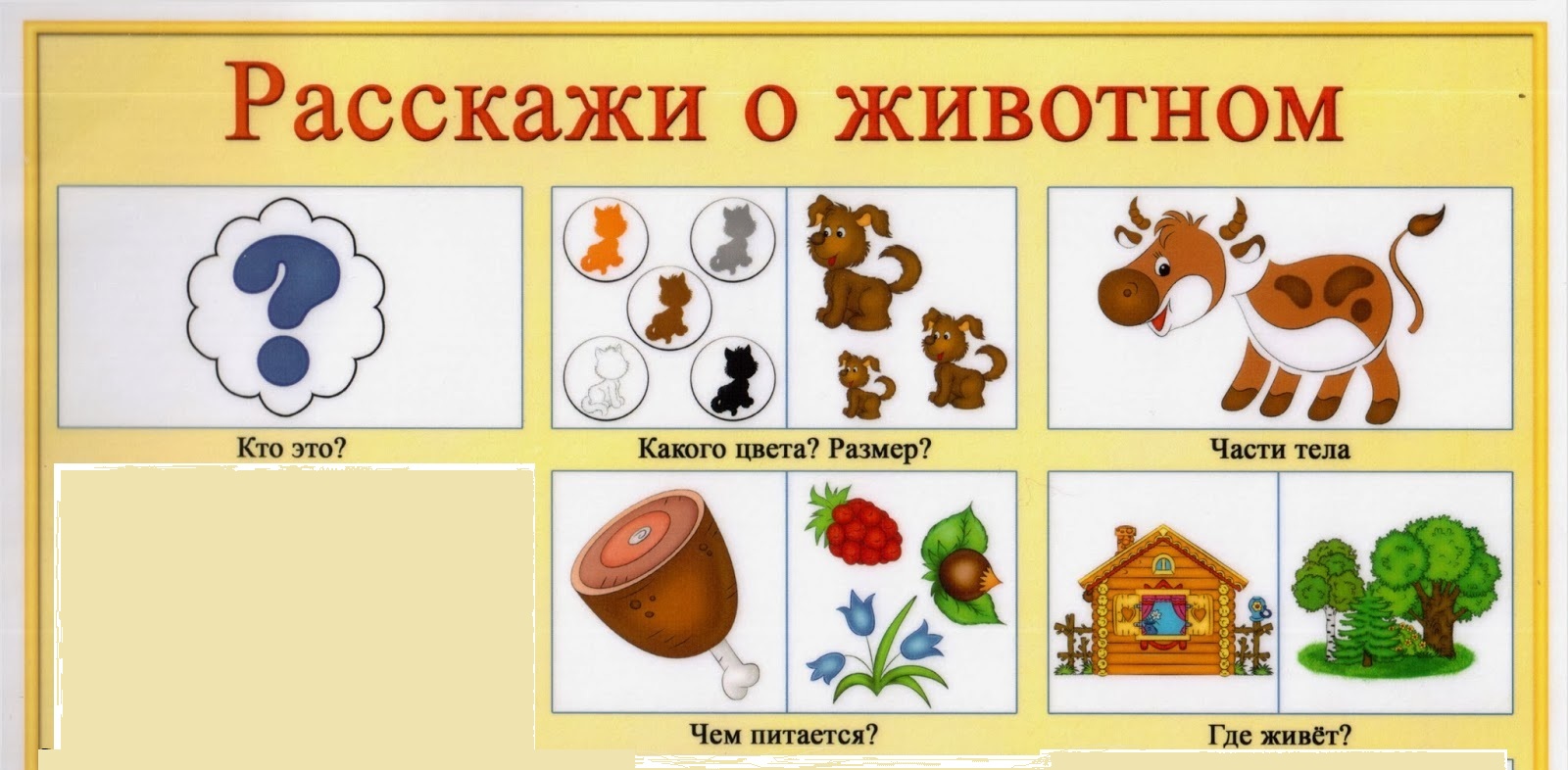 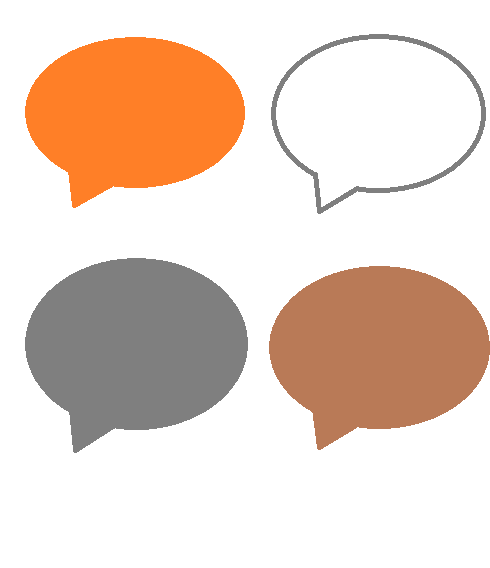 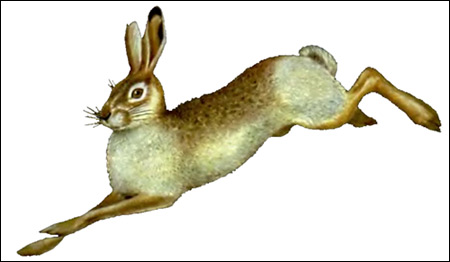 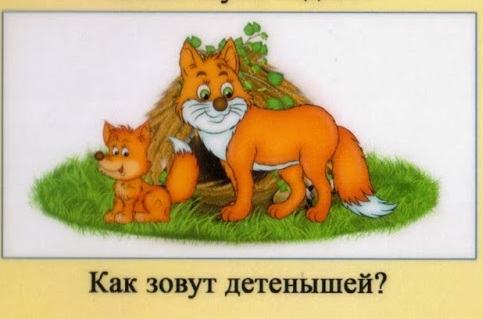 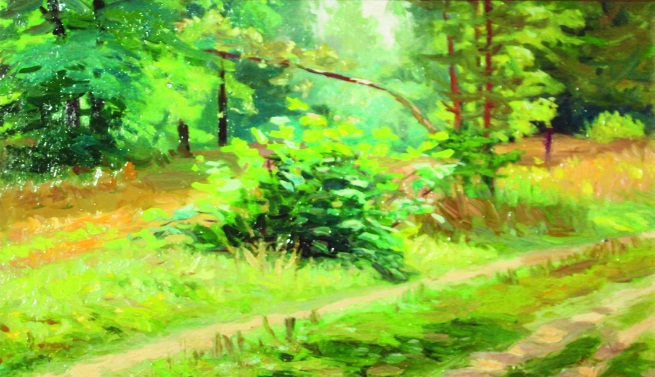 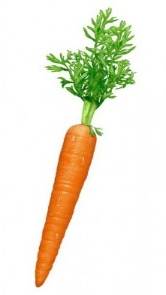 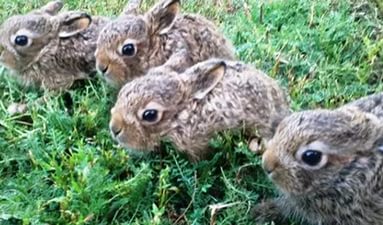 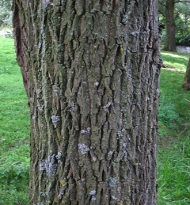 Где живет?
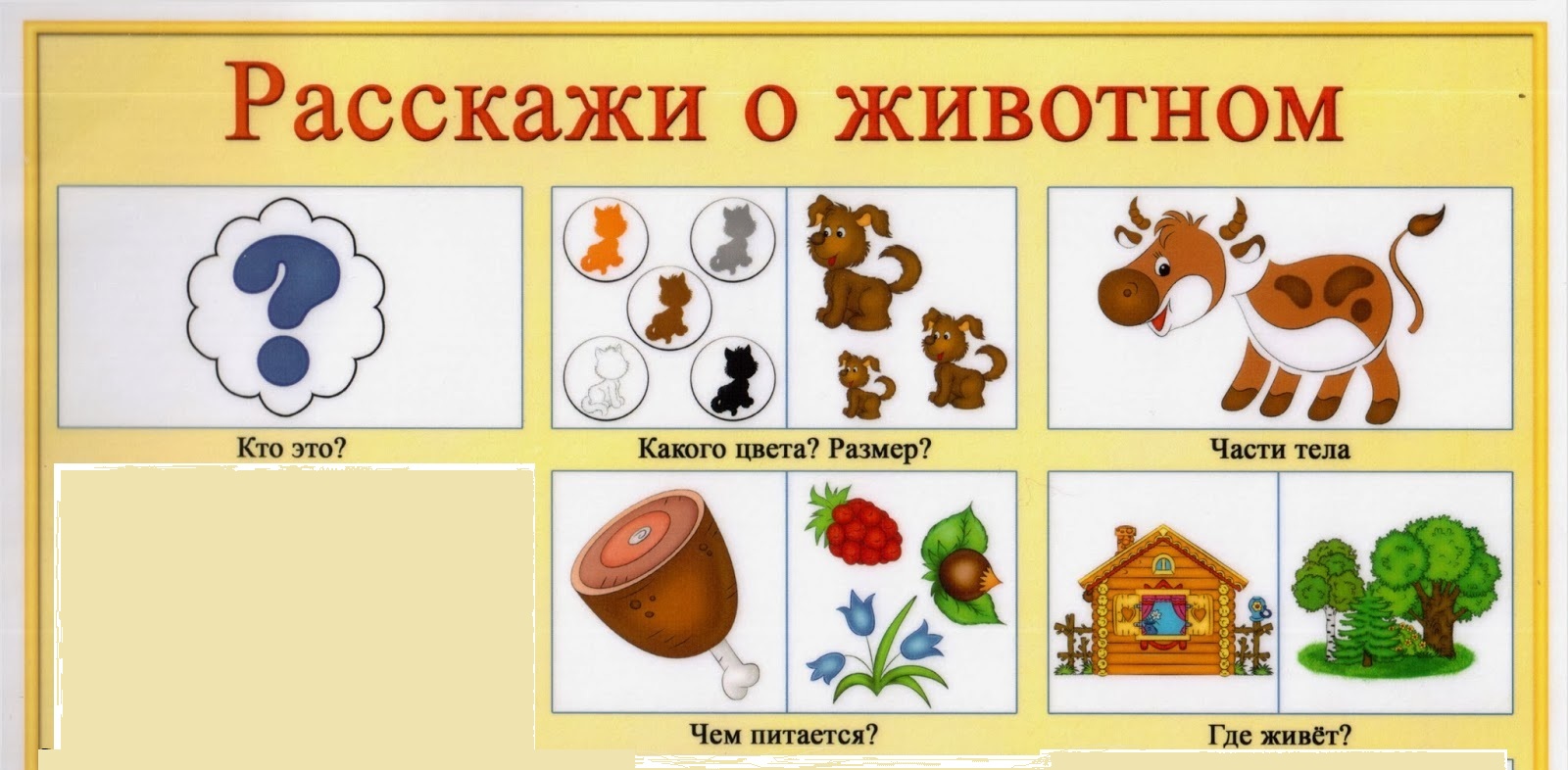 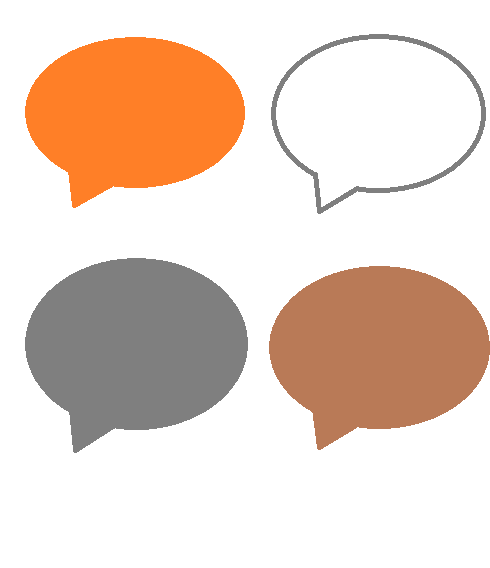 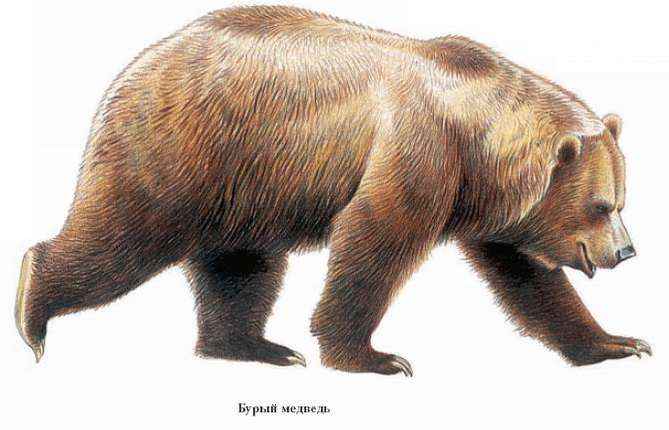 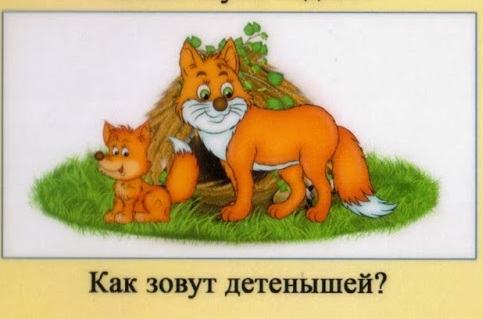 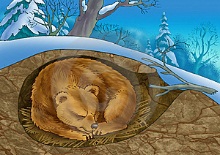 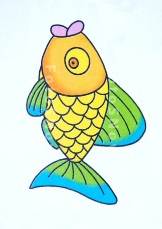 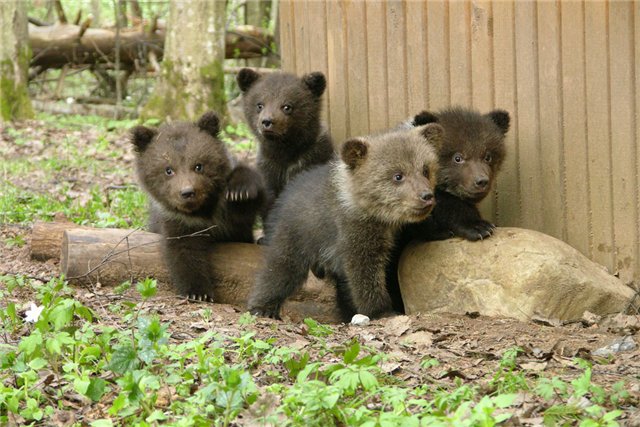 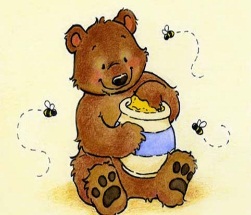 Где живет?